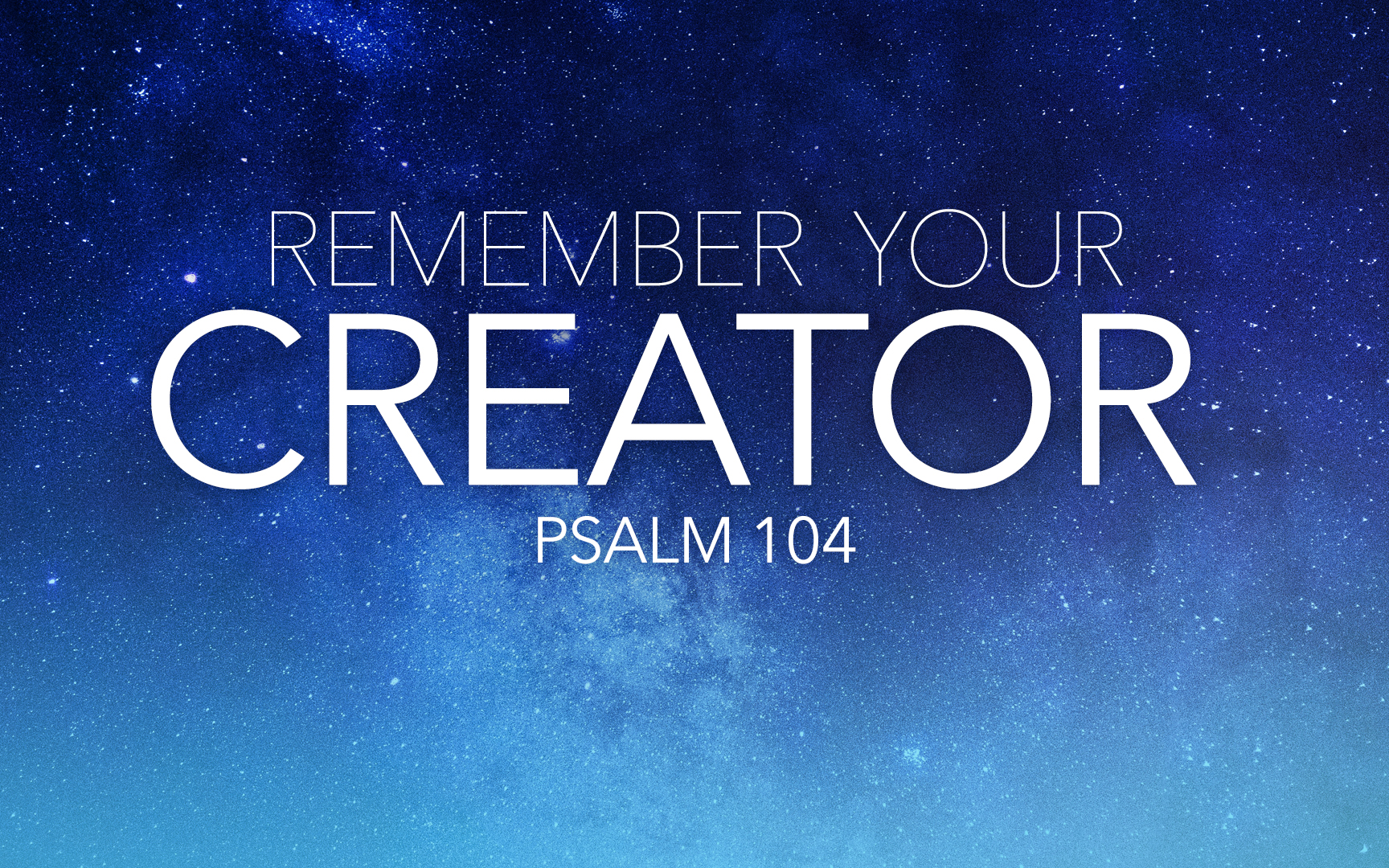 Remember Your Creator
[Speaker Notes: We get so easily distracted.

Cities, States, Countries are on a mission to reduce “Distracted Driving”

They point towards the accidents that could be avoided if only people would stop txting and driving.

Solomon and the rest of the authors of the WISDOM Literature are on a Misson to reduce “Distracted Living”

--- or ----

YouTube has popularized the “Creator” economy…. 75% of teens say they would like to have a YouTube channel as a career.

For the millions of “Creators” online – there is only ONE CREATOR that is unforgettable.]
Remembering our Creator…
Leads Us To Redeem The Time.
Helps Us Meditate On His Greatness.
Motivates Us To Obey His Commands.
Protects Us From Falling Away.
[Speaker Notes: TIME…
We are fearfully and wonderfully made. So these bodies are both amazing, and temporary.
Make the most out of your life by choosing friendships and a marriage in the Lord.
To Rejoice
To Be Active
To Serve Others
Set a Direction in Life that helps you finish strong.

GREATNESS…. 
Psalm 104…
He Is Our Stability
He Is Our Provider.
He Appoints Our Time.
He Sees The Great & Small.
We All Depend On Him.

We see clearly WHO is actually in charge!  Not us, not the wealthy, not the rulers.  God.
Nothing is too difficult for Him.
Creates Humility b/c He is our Maker.
Creates Peace b/c He is our Provider.
Creates Faith b/c He is on our Side!


COMMANDS…
I want to give Him the GLORY.
I want to give Him the WORSHIP.
I DO NOT want to Sin Against Him!
“Remember” is not just recall information, but RESPOND to what we comprehend.

PROTECTS US…
- So that we are not distracted by foolishness, by philosophy, by ignorance.
-  God is our Creator. He loves us.
- God is our Creator. His Ways Are Higher Than Our Own.
- God is our Creator. He holds our life in His hands.]
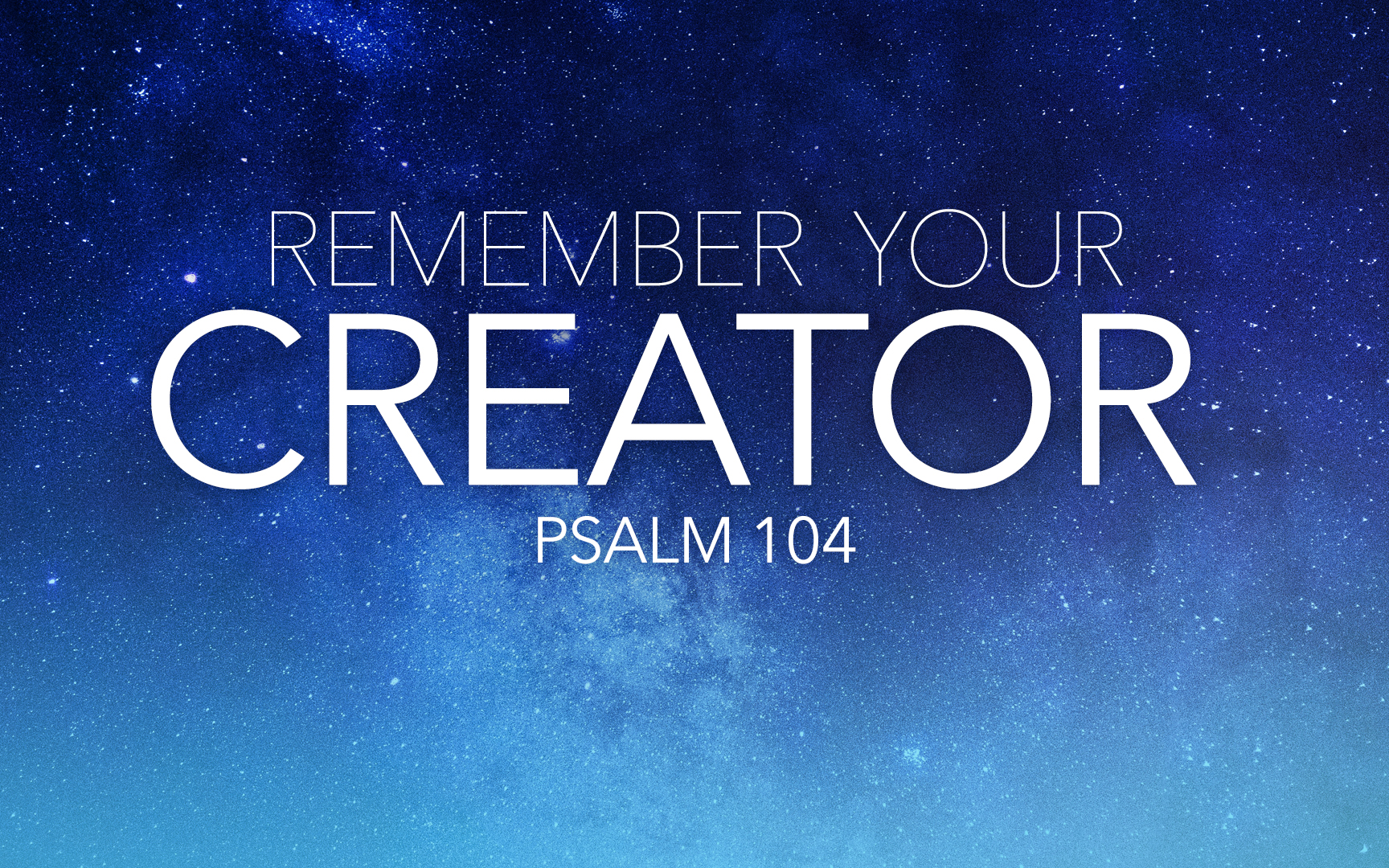 Remember Your Creator
[Speaker Notes: We get so easily distracted.

Cities, States, Countries are on a mission to reduce “Distracted Driving”

They point towards the accidents that could be avoided if only people would stop txting and driving.

Solomon and the rest of the authors of the WISDOM Literature are on a Misson to reduce “Distracted Living”]